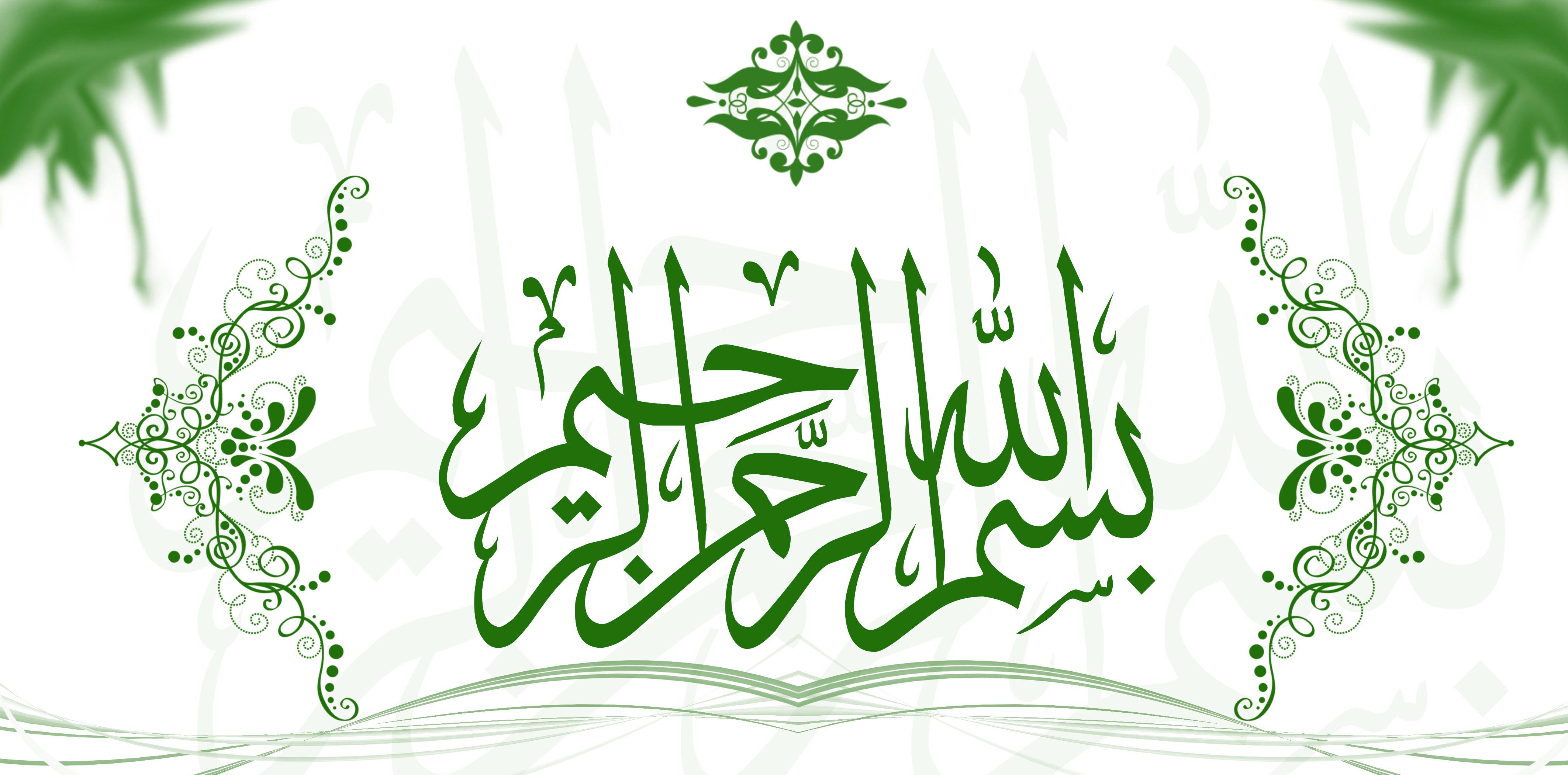 Invasive weeds
Definition
Generally a non-native plant, introduce as a result of trade, accident, or botanical curiosity with the capability of transforming  ecosystem.


														References:
														Invasive species committee
Specific combinations of traits that allow them to outcompete native species
Fast growth.
Rapid reproduction.
High dispersal ability.
Phenotypic plasticity (the ability to alter growth form to suit current conditions).
Tolerance of a wide range of environmental conditions .
Ability to live off of a wide range of food types.
Association with humans.
Prior successful invasions.
                                                                                                      						  References:
														Invasive species committee
Impact of invasive weeds
Disturbed the ecosystem (wildfire, roads)
Wild fire sterilize the soil
Adding a variety of nutrient
Allelopathy effect
Compete with native plant for resources

														References:
														Invasive species committee
Dispersal Methods
Contaminated seed, feed grain, hay, straw, mulch
Movement of unclean equipment and vehicles across uncontaminated lands
Livestock and wildlife
Spreading gravel, and road fill that contains seed
Nursery industry
Recreation
Water, and wind transportation
														References:
														Invasive species committee
Control of invasive weeds



References:
Invasive species committee
Prevention
Mechanical control
Manual control
Cultural control
Chemical control
Biological control
Measures to prevent invasive weeds
Ensure vehicles and equipment are clean of invasive weed plant and seed
Minimize soil disturbance in all construction and maintenance activities
Promote the establishment of a health plant community
Limit the movement of weed-infested soil or gravel
Use certified weed-free seed 
Treat new infestations
Mechanical Control
Benefits of mechanical control:
Can be used in environmentally sensitive areas.
Reduces seed production.
Most effective on annual or biennial plants.
Limitations of mechanical control:
Plants must be mowed before they produce seed.
May not be suitable in some environmentally sensitive areas.
Not suitable for steep slopes or rocky, unstable terrain.
Plants need to be cut as close to the ground as possible.
Manual Control
Benefits of manual control:
Can be used in environmentally sensitive areas.
Can be used to manage small patches or individual plants.
Works best in moist, loose soils.
Limitations of manual control:
Labour intensive
Limited to small infestations.
Many invasive plants reproduce through rhizomes and extensive lateral root systems, so manual control is not effective
Plants must be pulled before seeds are set.
Cultural Control
Benefits of cultural control:
Valuable in encouraging long-term management of invasive plants.
Can be used in environmentally sensitive sites.
Can include use of native plants
Limitations of cultural control:
Site and soil conditions can be unfavorable.
Cultural control methods can be labour intensive and costly
Chemical Control
Benefits of chemical control:
Effective tool for new and small infestations of invasive plants.
Will kill target plants
Can have residual control of seed-bank for future years depending on the chemical selected.
Less labour intensive than alternative mechanical and cultural methods.
Limitations of chemical control:
Precautions need to be taken to limit the effects on surrounding non-target plants
Limited use in environmentally sensitive areas or steep slopes.
May have limitations of certain soil conditions or presence of water.
Biological Control
Benefits of biological control:
Uses the plants natural predators for control.
Can be used on environmentally sensitive areas, areas near water and steep slopes
Suited to large infestations
Limitations of biological control:
Biological control agents are not available for many invasive plant species.
Will not "eradicate" an invasive plant species.
Benefits of invasive weeds
Some weeds source of foods (Silver carp, Common carp)
Filter the water pollutant (Asian oysters)
Restore the Asian Oysters (Mollusks)
Naturalisation the environment
Invasive weeds in Pakistan
Alternanthera pungens (it-sit)
Amaranthus hybridus L (Prince of Wales)
Broussonetia papyrifera (Paper mulberry, Gul toot)
Cannabis sativa (Hemp)
Emex spinosus (Kafir kanda)
Galium aparine (Catchweed)
Parthenium hysterophorus (Carrot grass)
Sorghum halepense (Johnsongrass)